The Beginning				and The End
IB Physics | Astrophysics
IB Physics Data Booklet
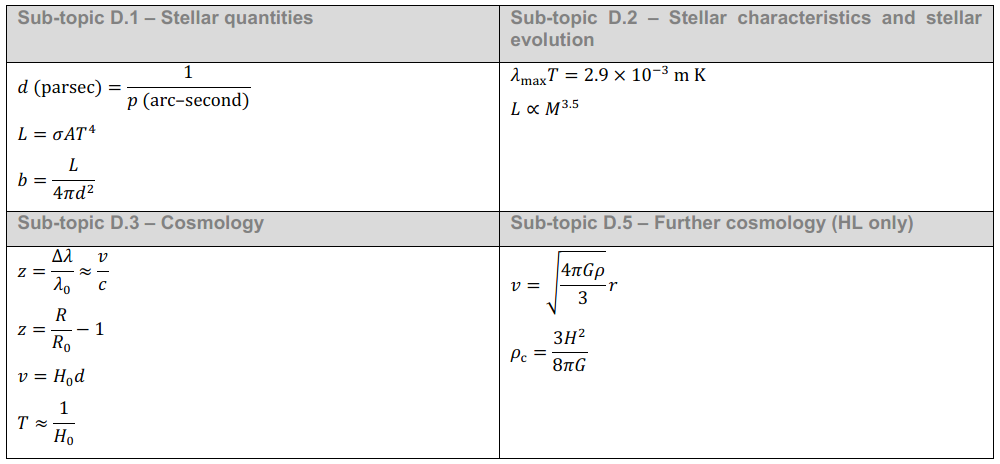 IB Physics Data Booklet
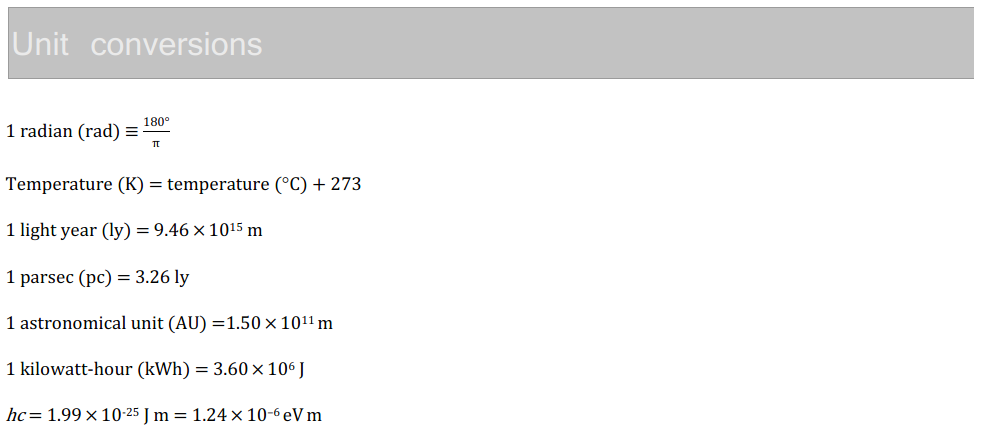 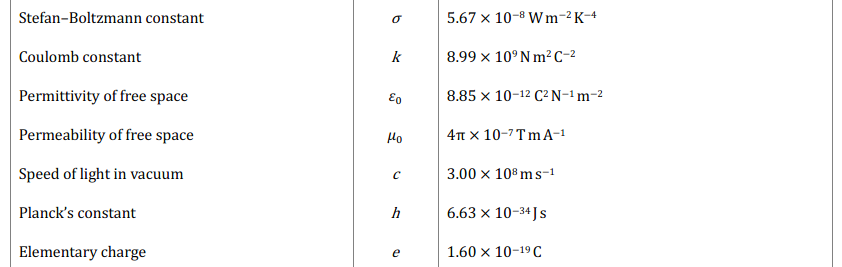 Measuring the Universe
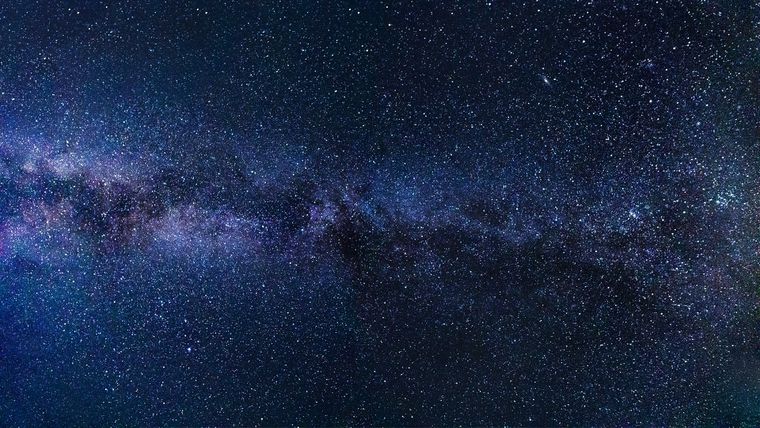 Distance | Parallax
1 parsec (pc) = 3.26 ly
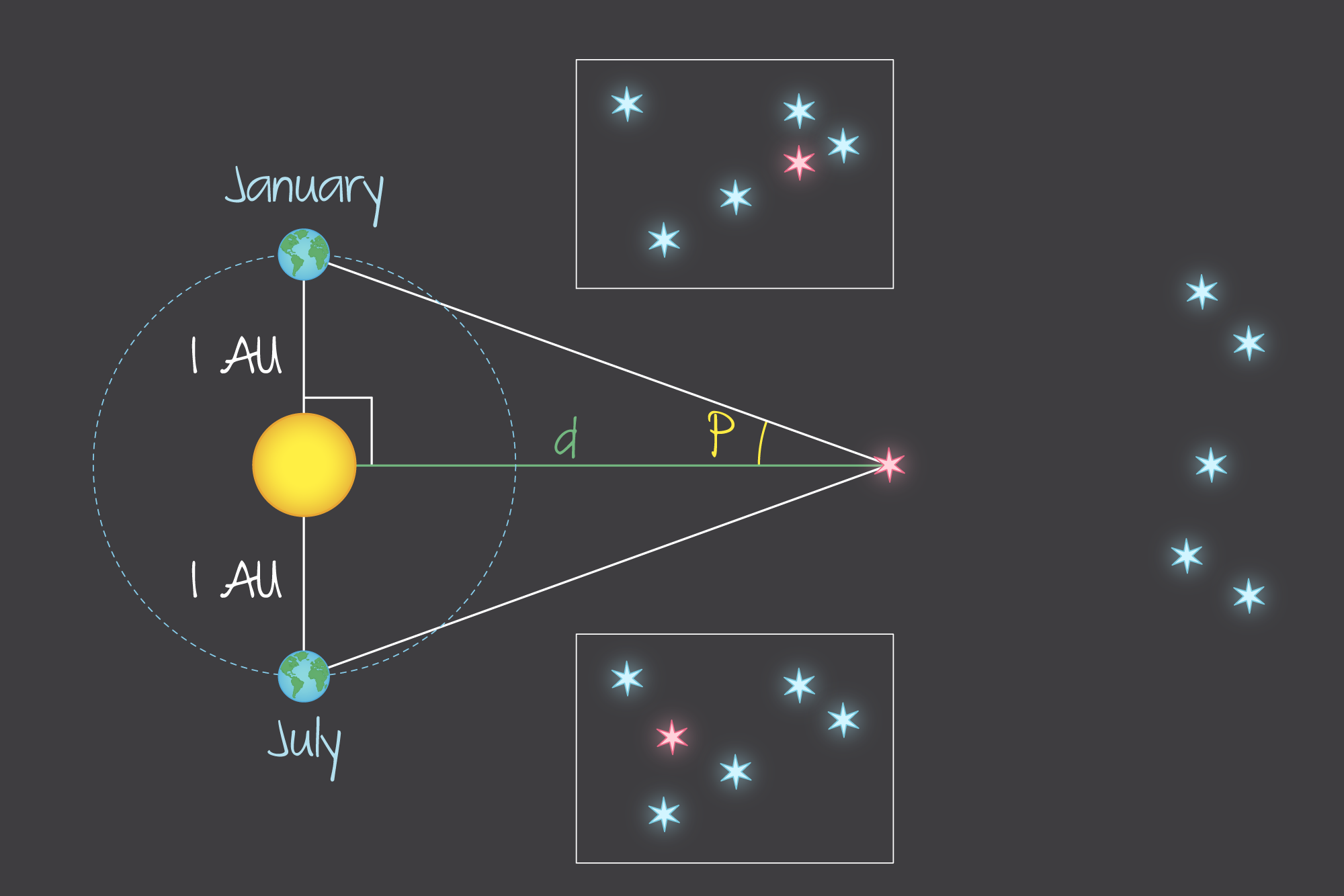 Parallax
Distance | Cepheid Variables
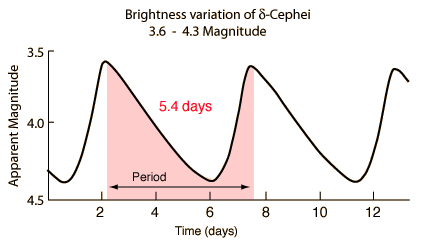 Cepheids
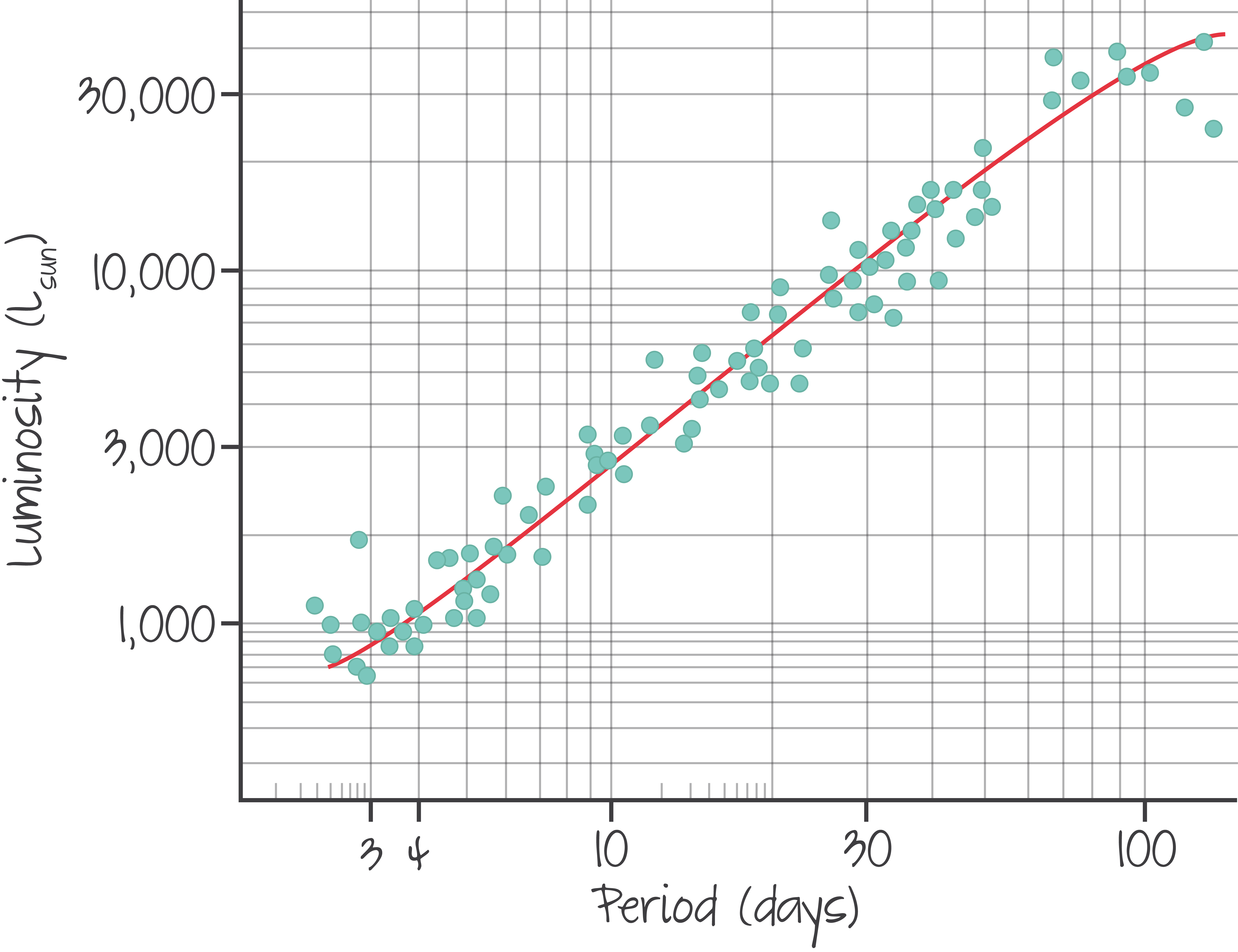 Parallax
Distance | H-R Diagram
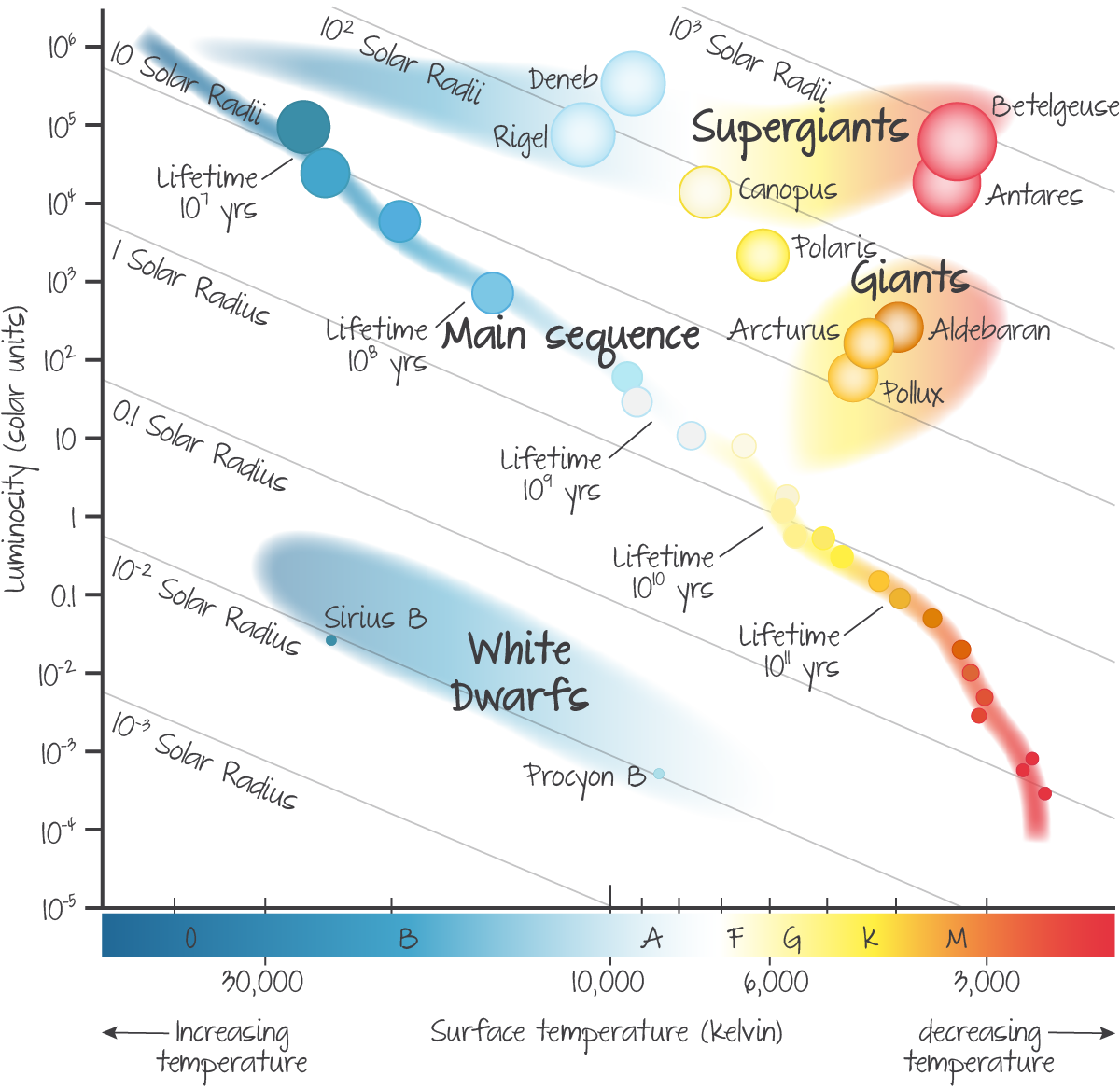 H-R Diagram
Cepheids
Parallax
Distance | Redshift & Hubble’s Law
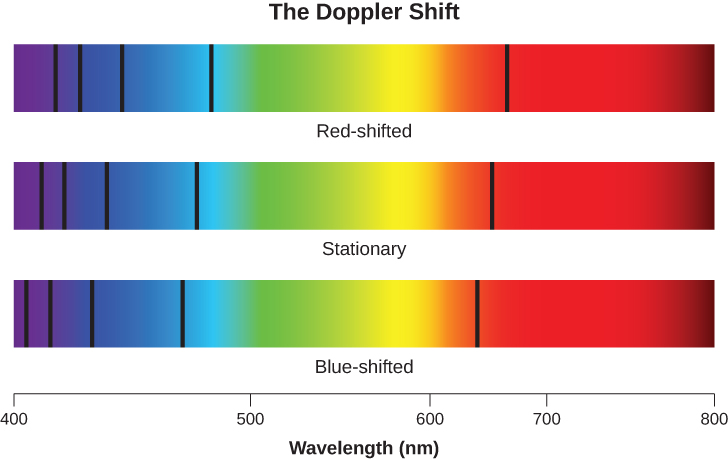 Redshift
H-R Diagram
Cepheids
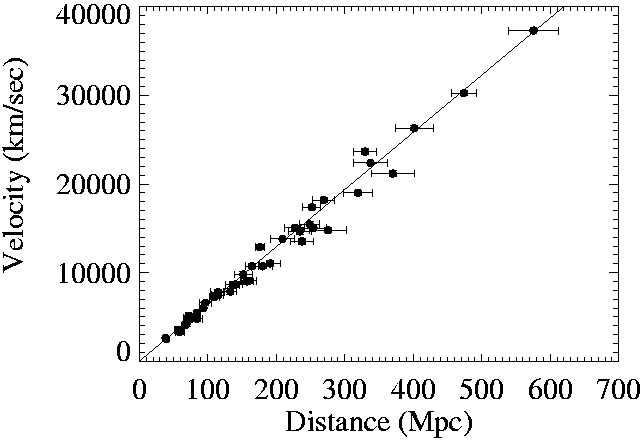 Parallax
H0 ≈ 70 km s-1 Mpc-1
How Old is the Universe?
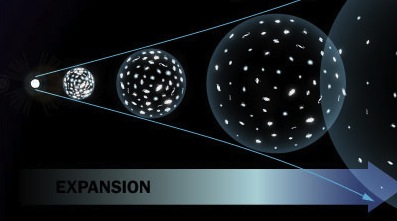 The “Big Bang”
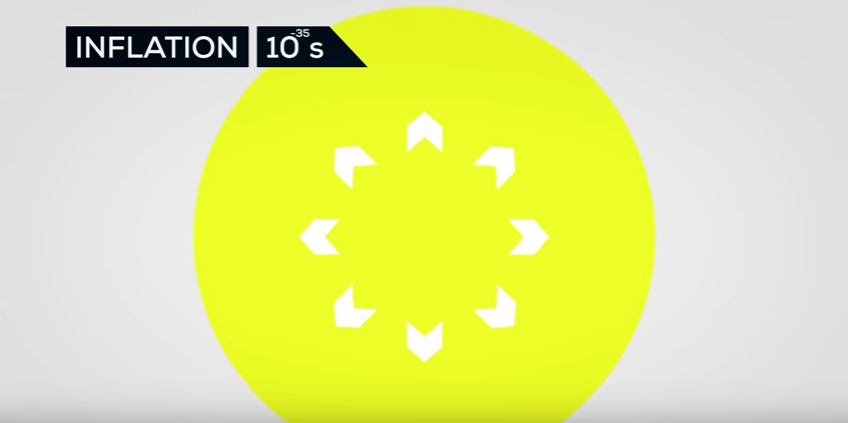 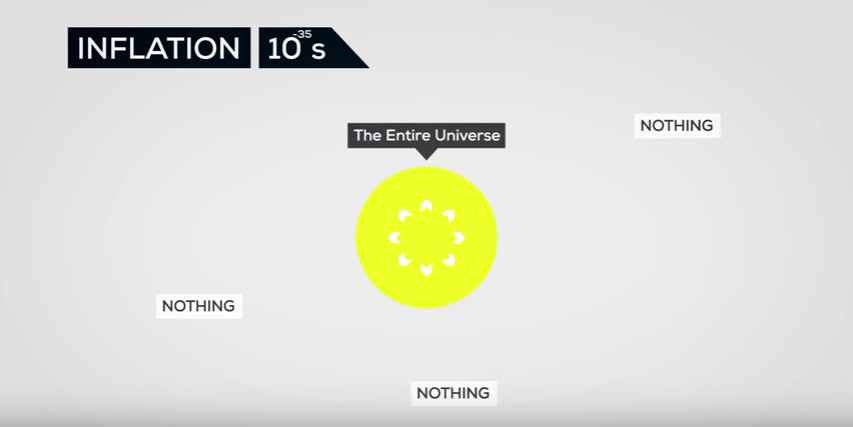 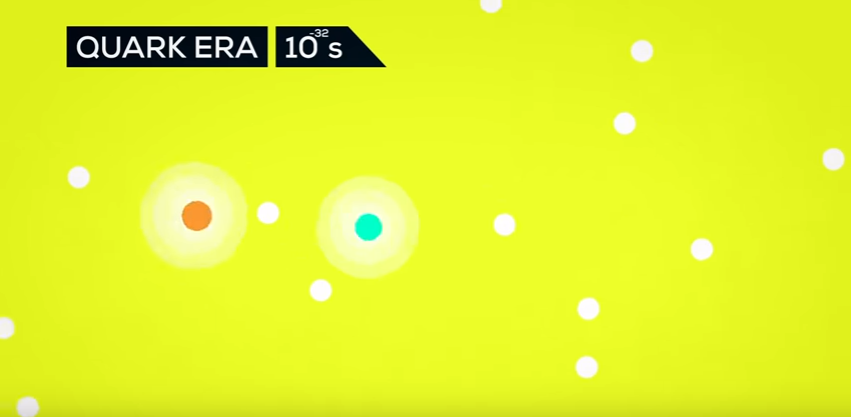 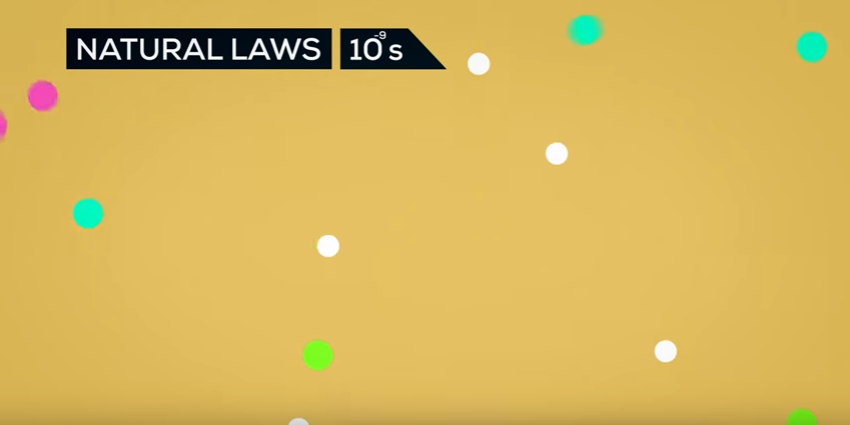 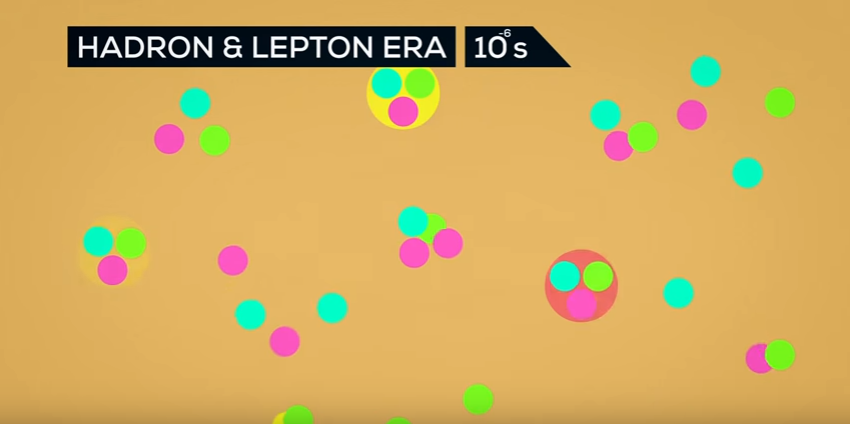 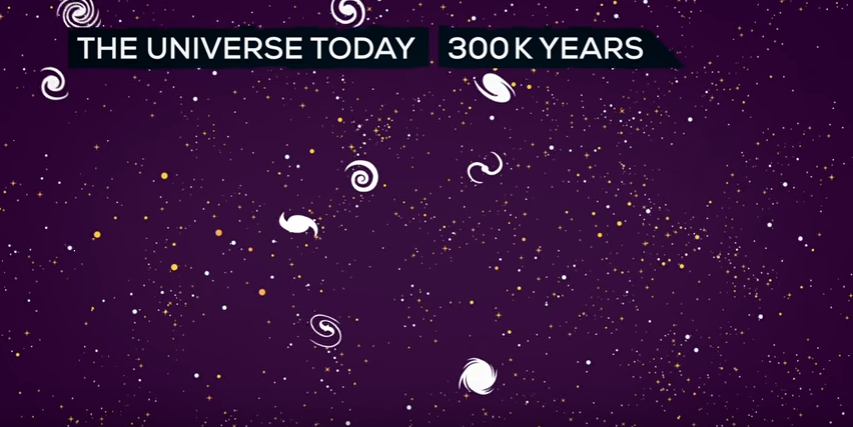 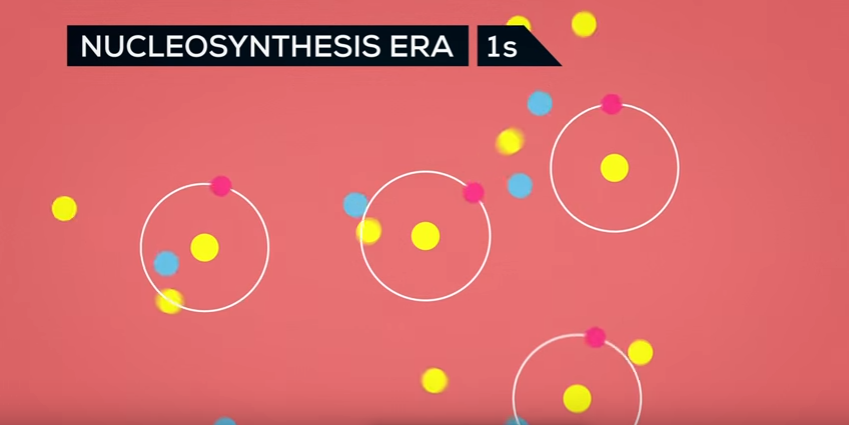 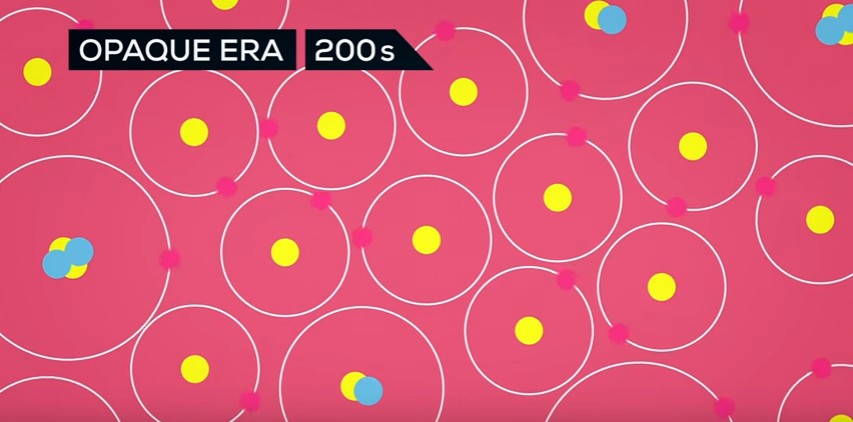 Where’s the Evidence??
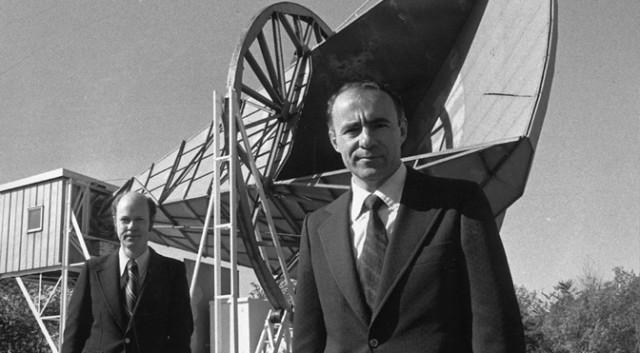 CMB
Cosmic Microwave Background
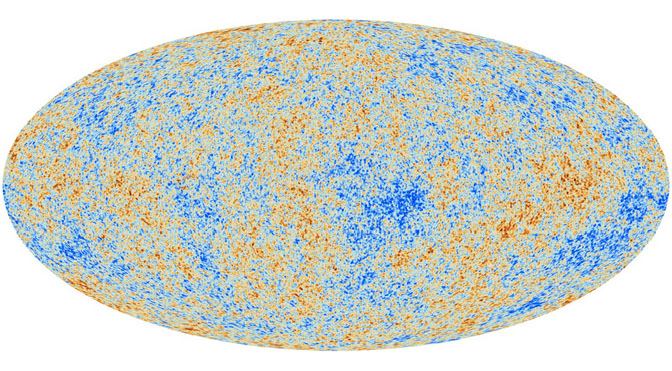 Cosmic Microwave Background
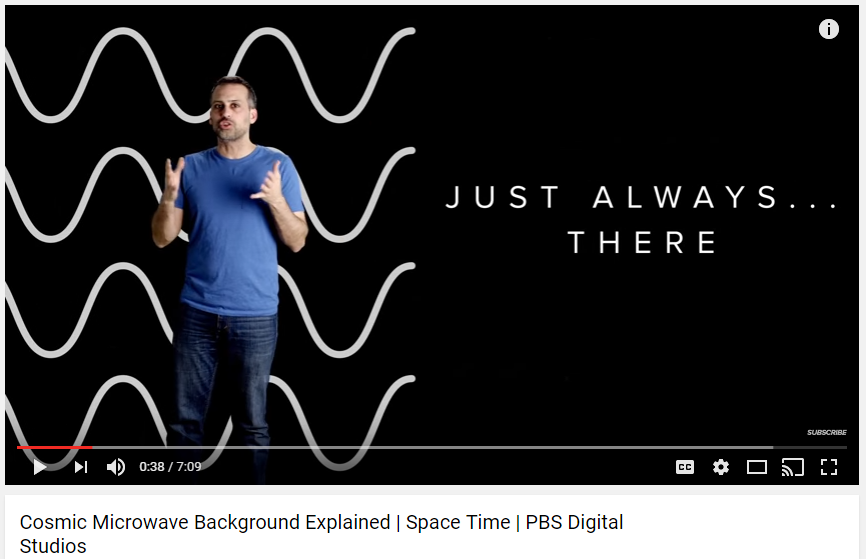 λmax = 1 mm
0.001 m
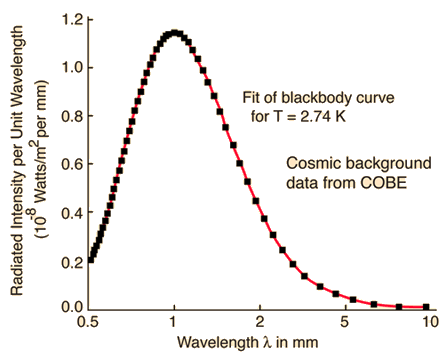 Temperature of the Universe
What’s Next?
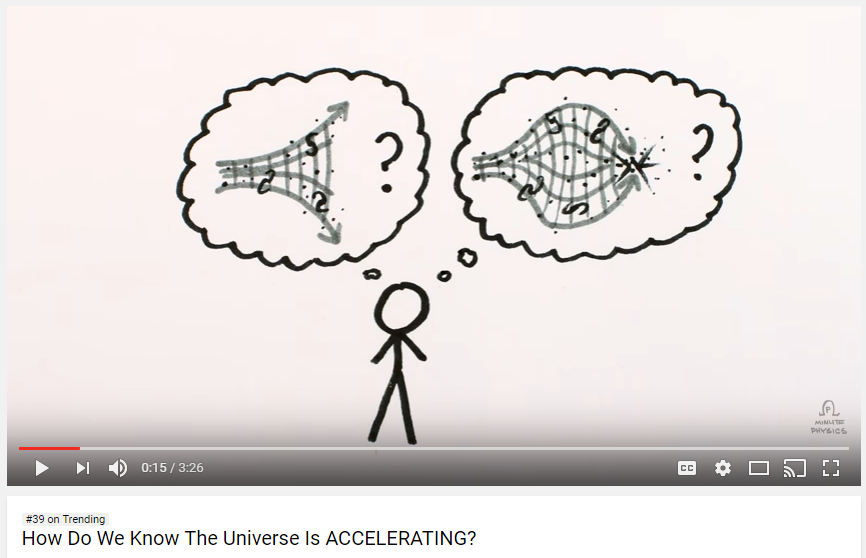 Static and Infinite
Expanding and slowing to a stop
Expanding, slowing, and contracting in a “big crunch”
Expanding and accelerating